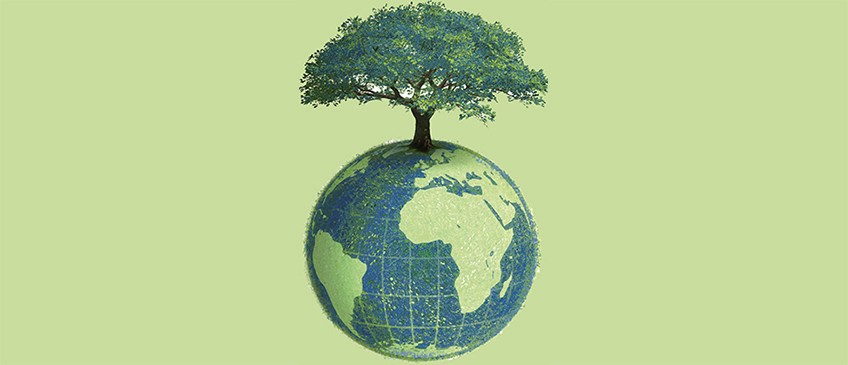 Što je urbani toplinski otok?

Urbani toplinski otok je urbano područje koje zbog negativnih posljedica urbanizacije ima višu temperaturu od okolnih područja. 
Efekt urbanog toplinskog otoka narušava kvalitetu života svih stanovnika, no za ranjive skupine poput starijih osoba i kroničnih bolesnika njegov utjecaj može biti fatalan.
Što mogu napraviti?

Informiraj se o ekološkim rizicima i klimatskim promjenama
Pruži potporu borcima za bolje sutra
Pridruži se promjeni ili sam potakni promjenu koju želiš vidjeti u društvu
Čuvaj bogatstva svoje lokalne zajednice
Pomozi ranjivoj skupini kada ti se pruži prilika
Prati preporuke HZJZ tijekom ekstremnih vrućina
Prenesi stečeno znanje svojim bližnjima
Edukativna radionica „Urbani toplinski otoci u Dugavama”
Studentice studijskog centra socijalnog rada
22. siječnja 2022., Zagreb